Media Literacy?
Defined
5th Grade
Media
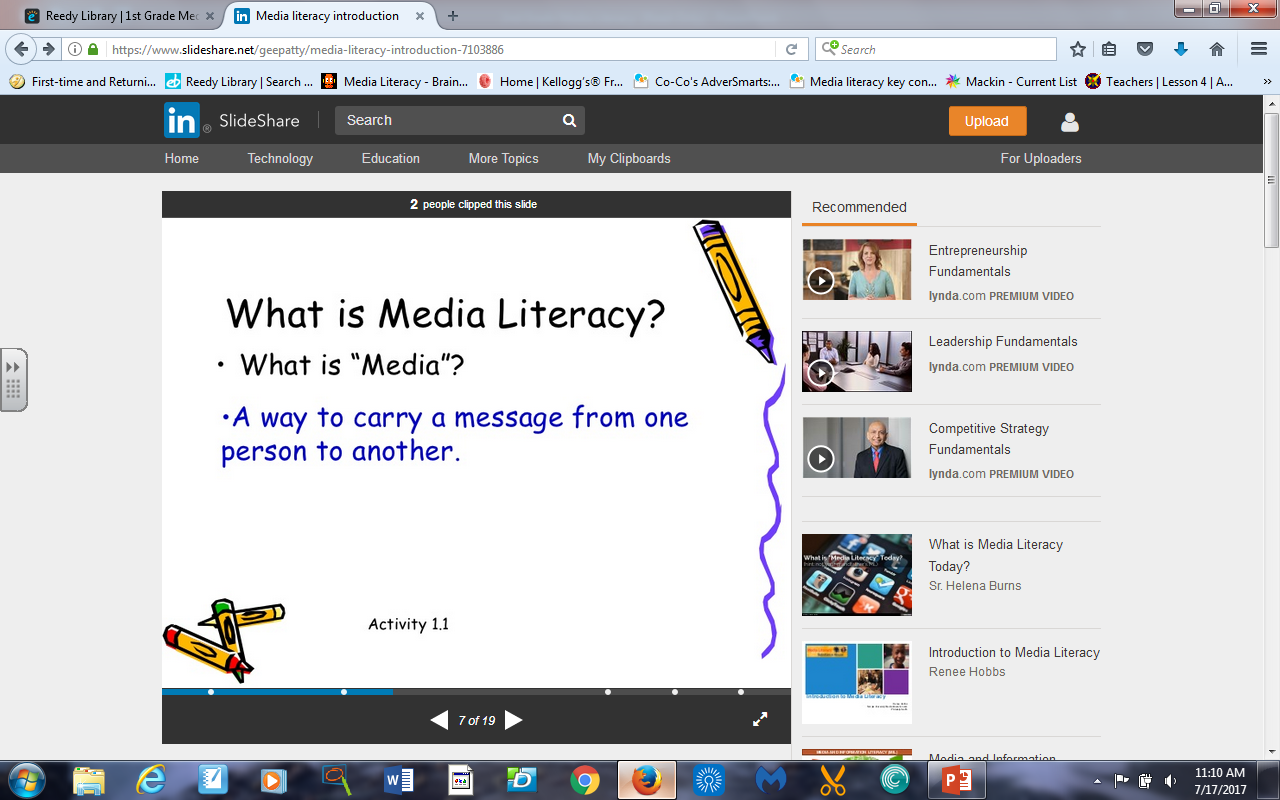 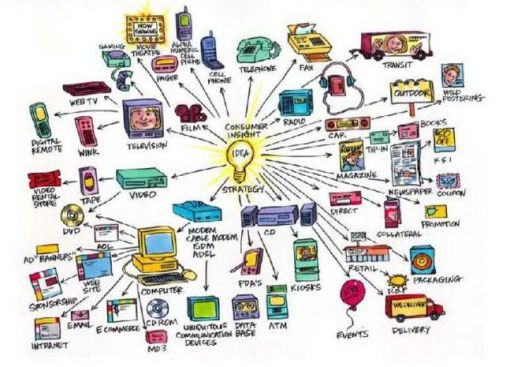 Media used to communicate to people:
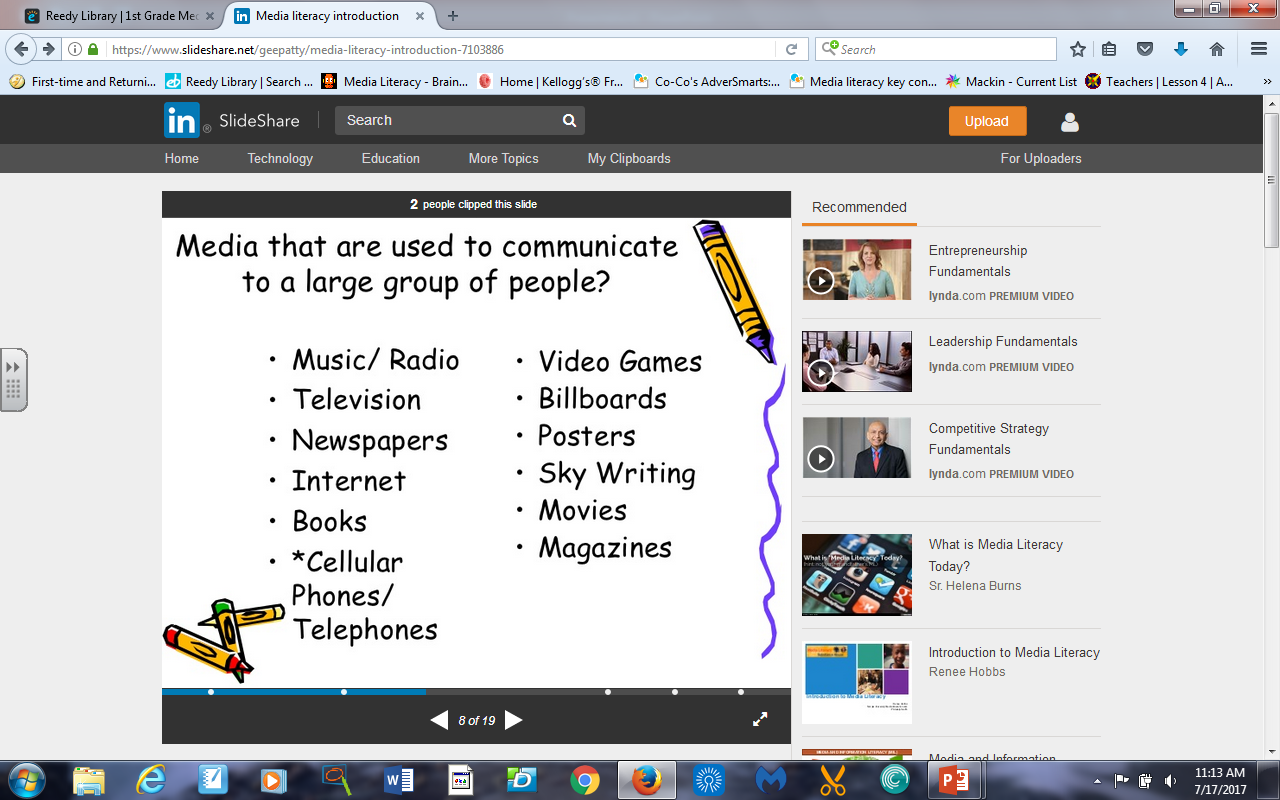 Media used to communicate from one person to another:
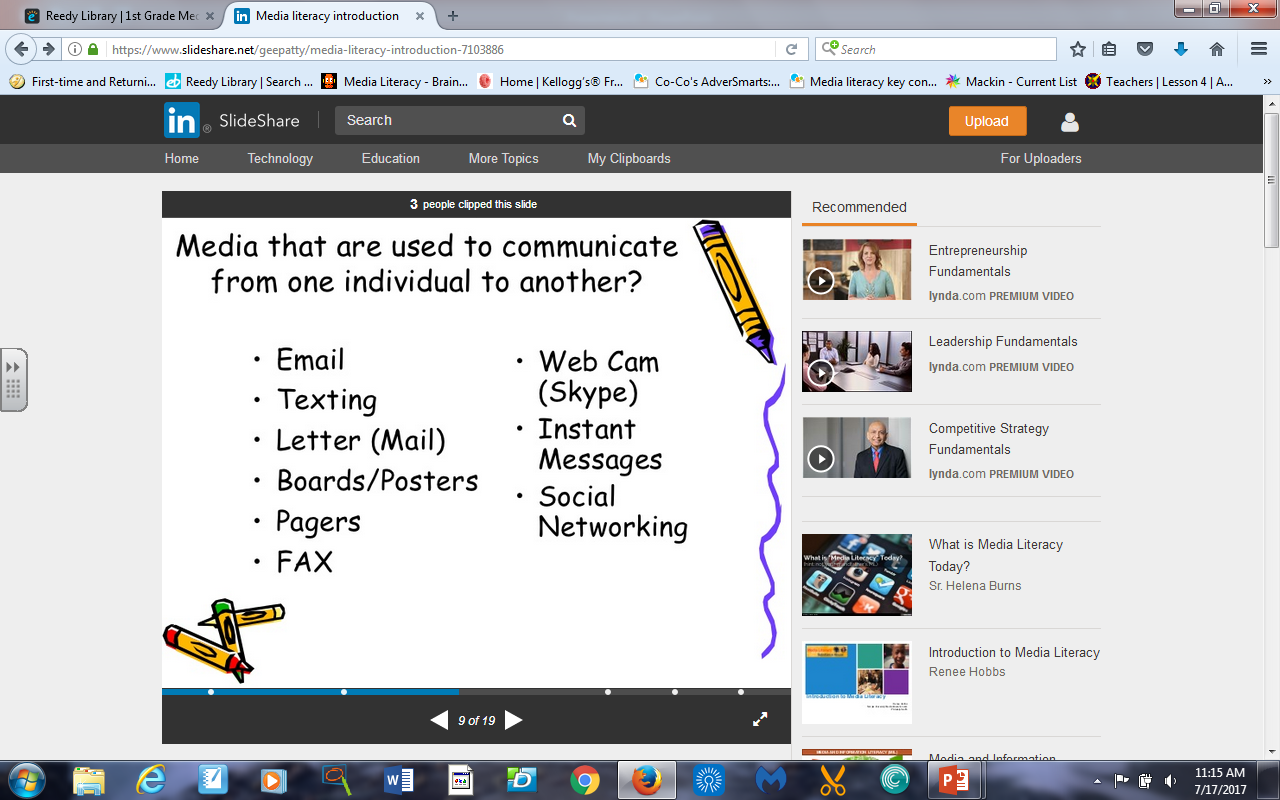 Media used for entertainment:
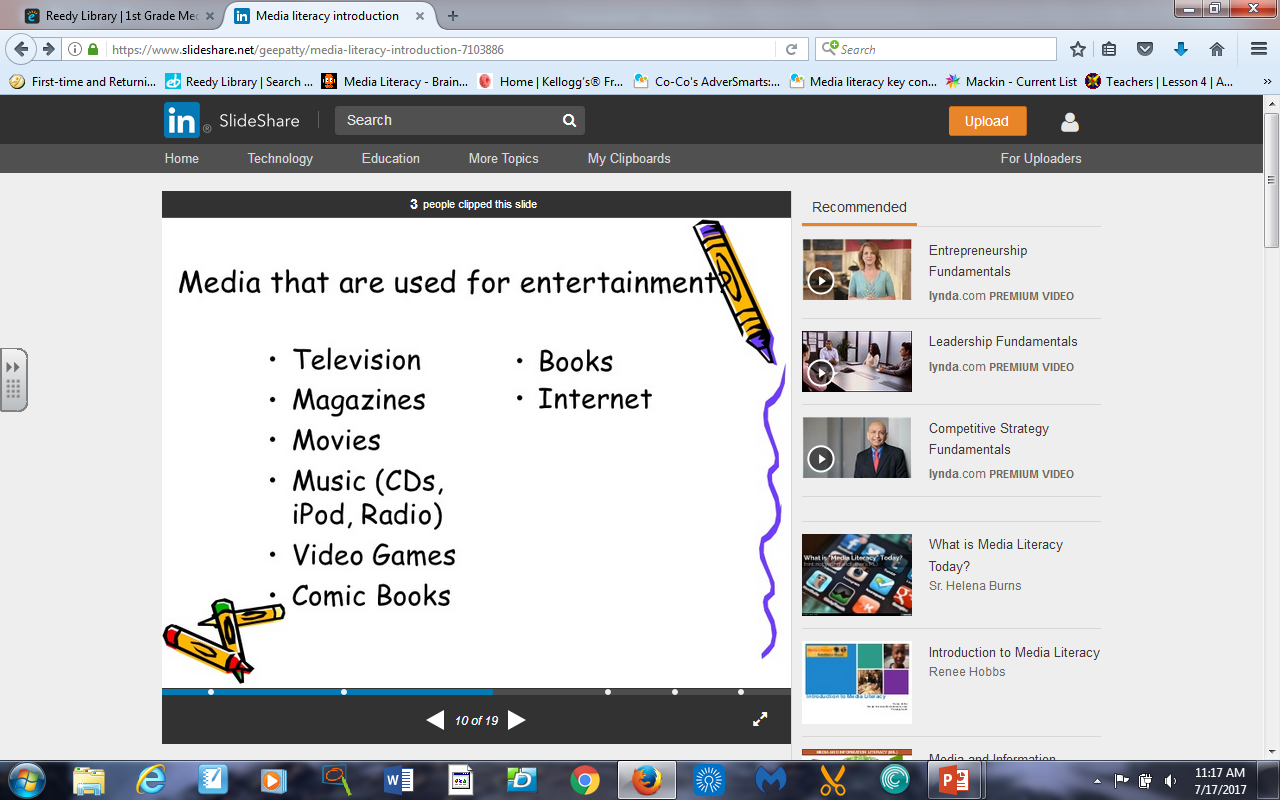 What is literacy?
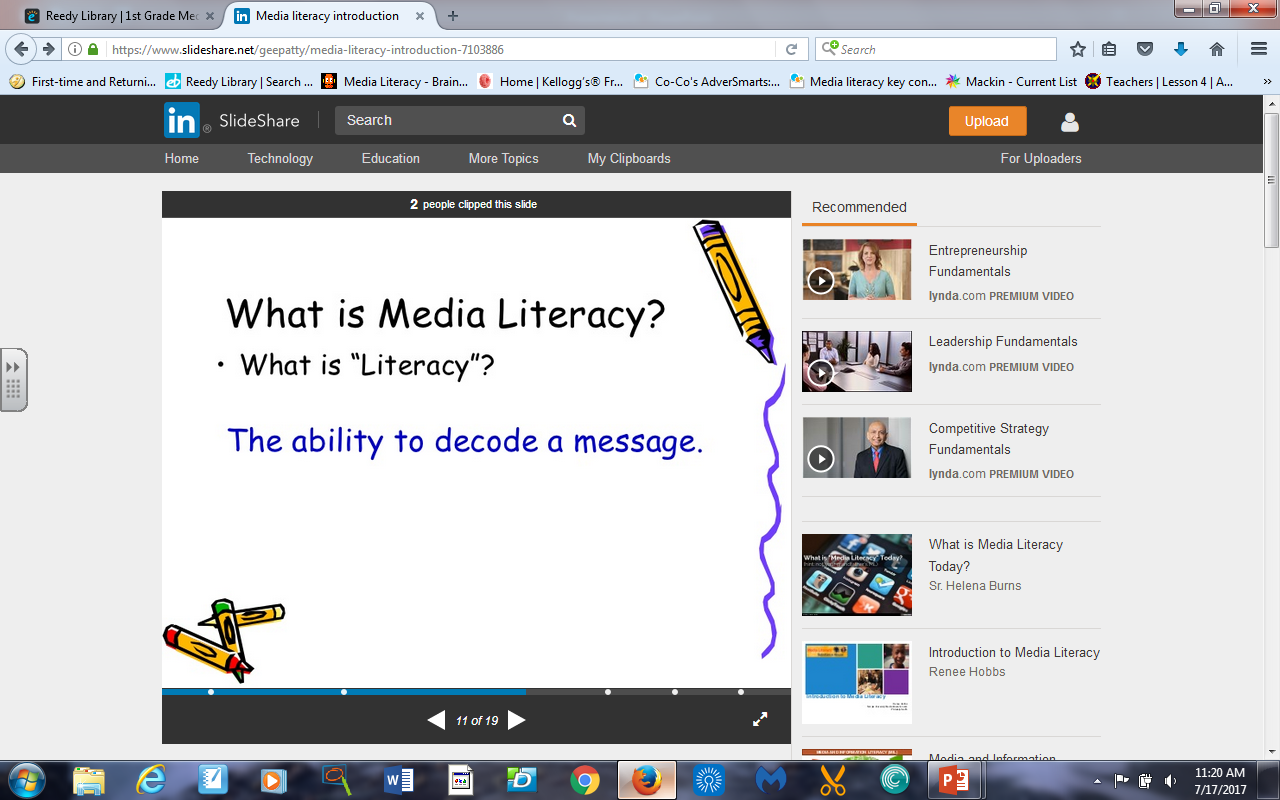 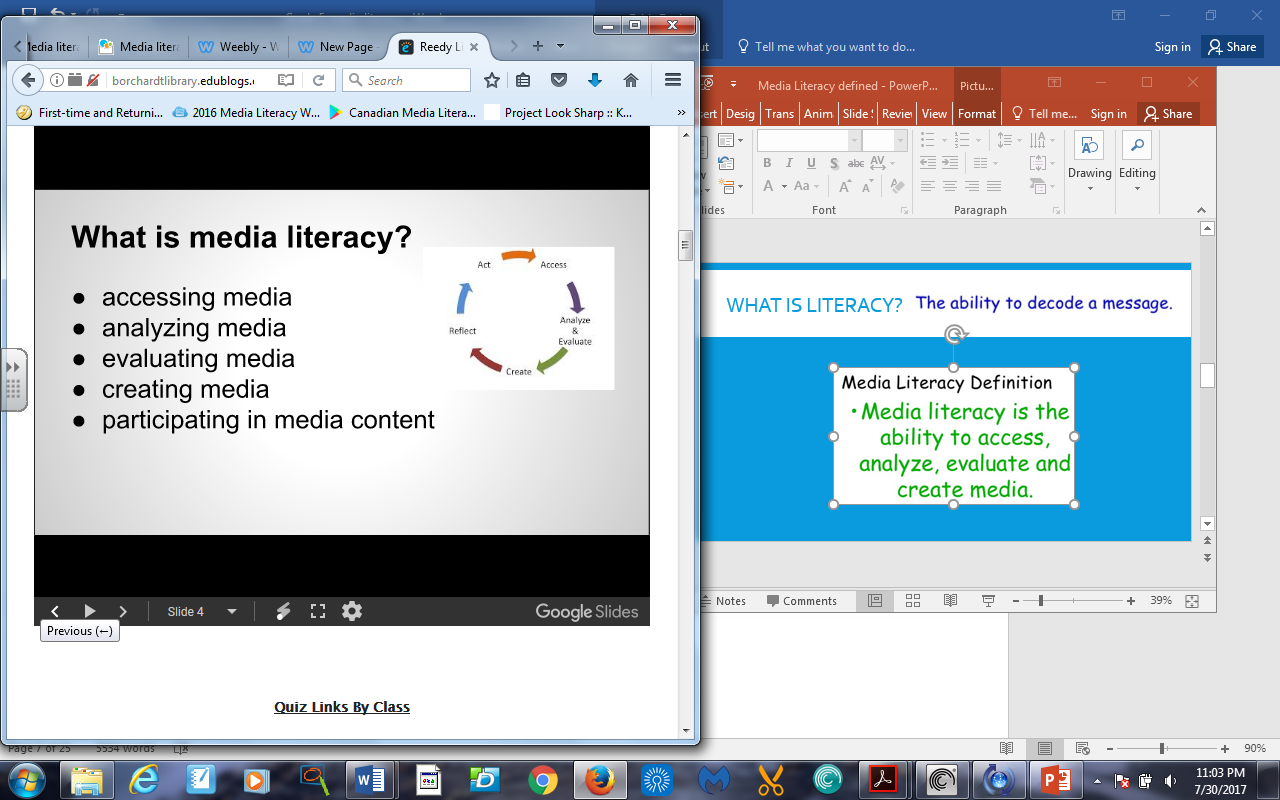 Media Literacy Process Skills
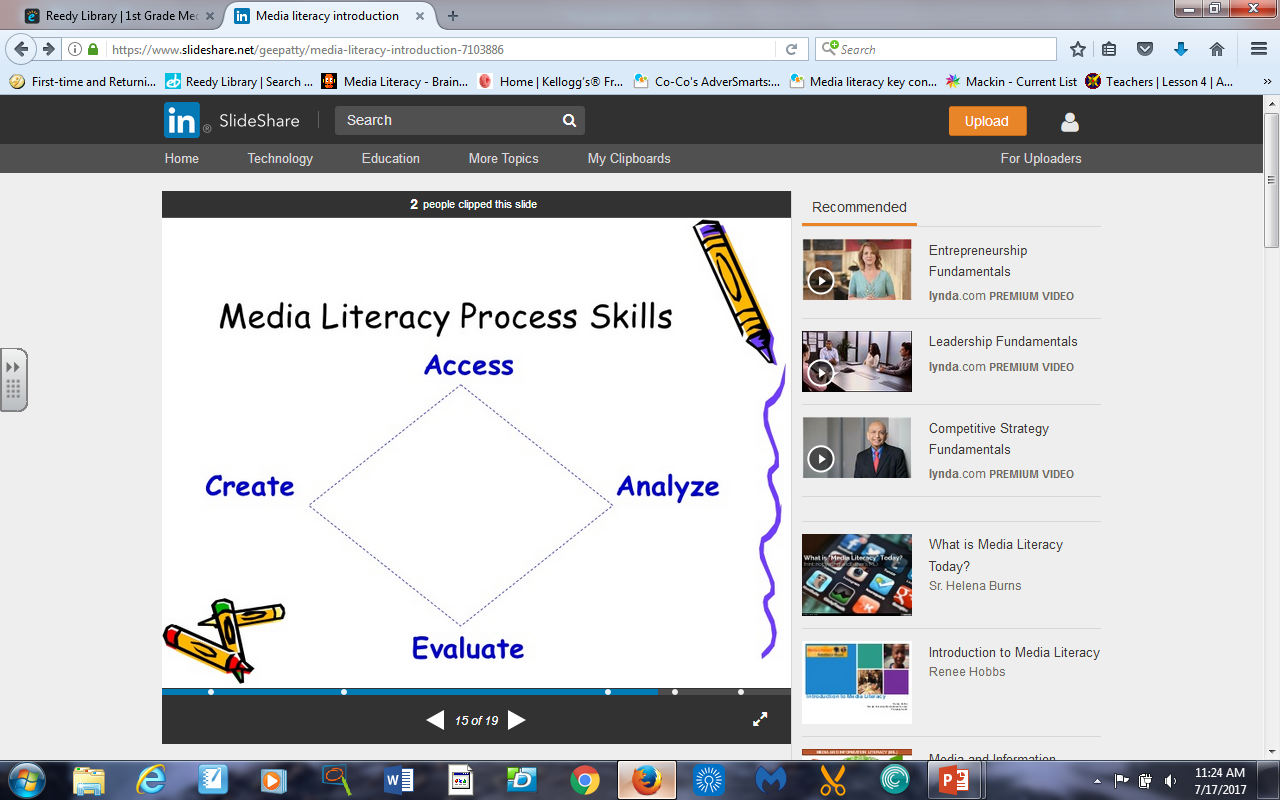 Media Literacy Process Skills
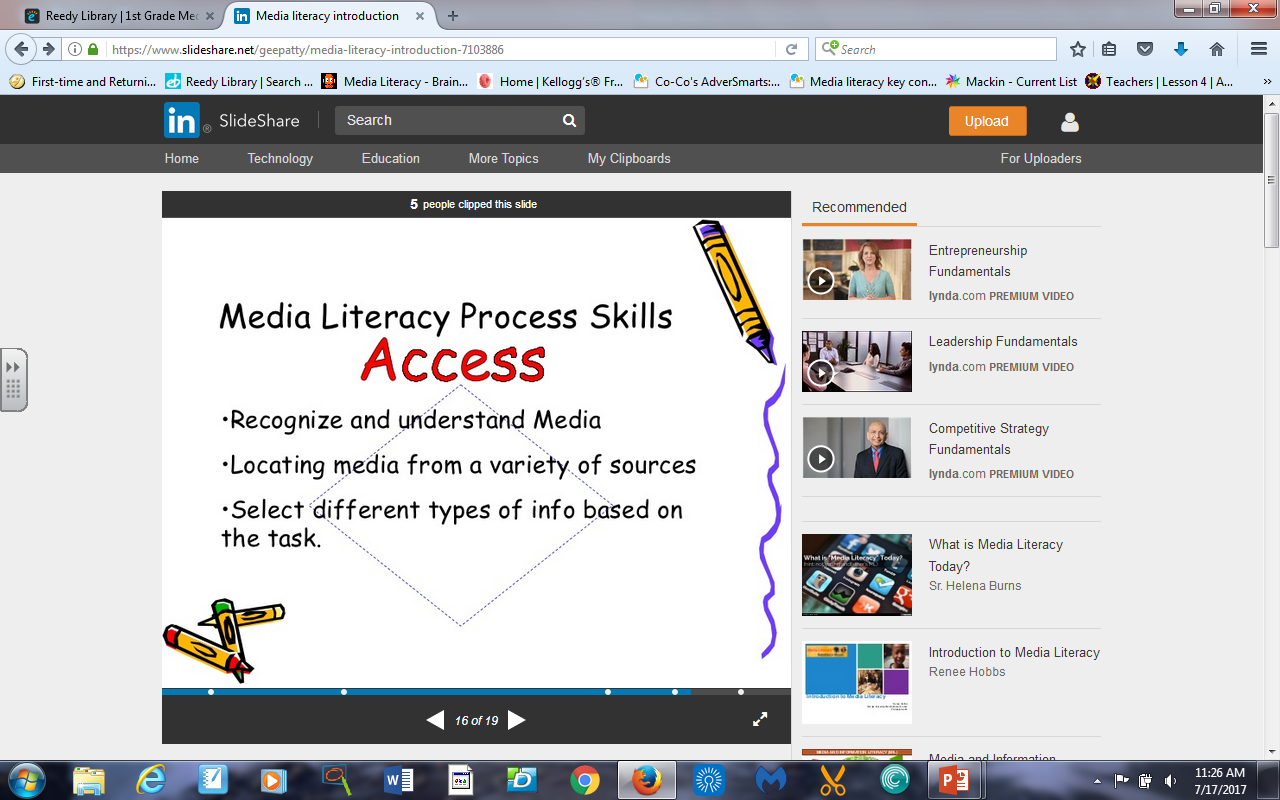 Media Literacy Process Skills:
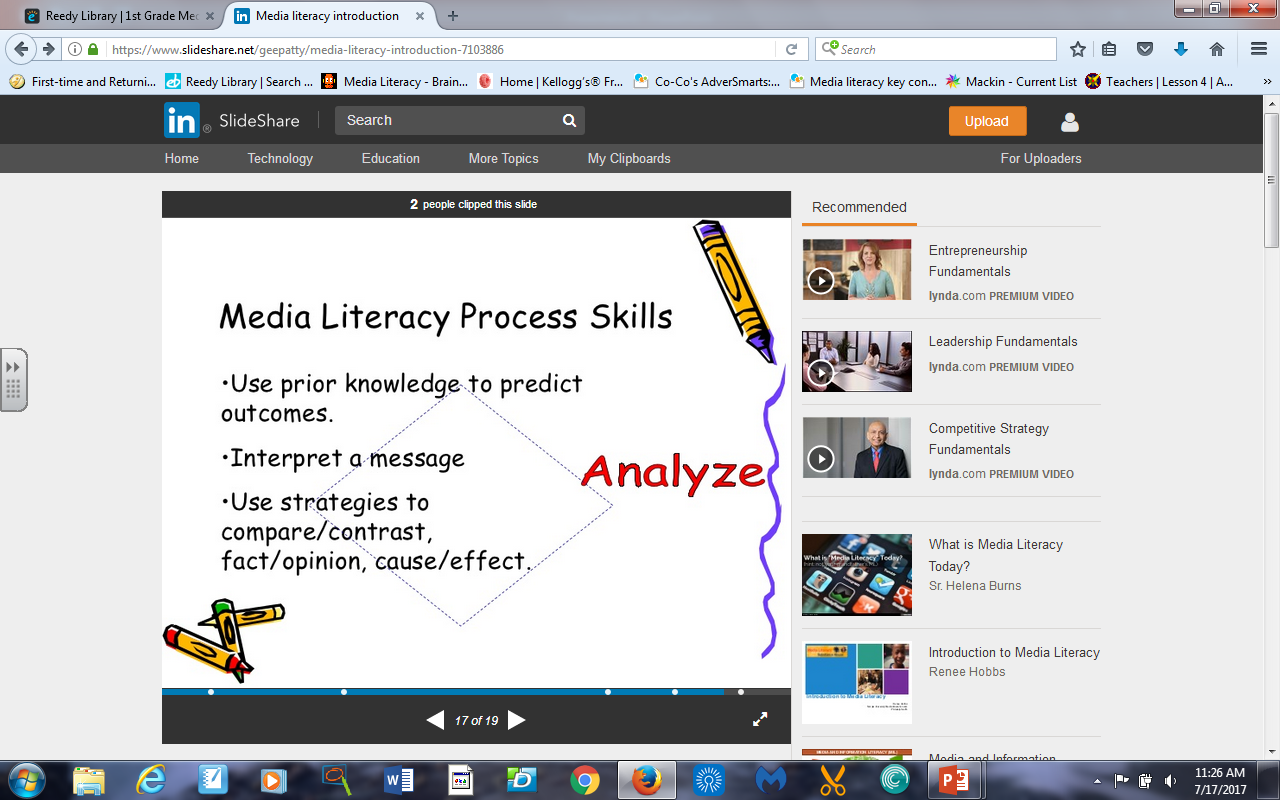 Media Literacy Process Skills:
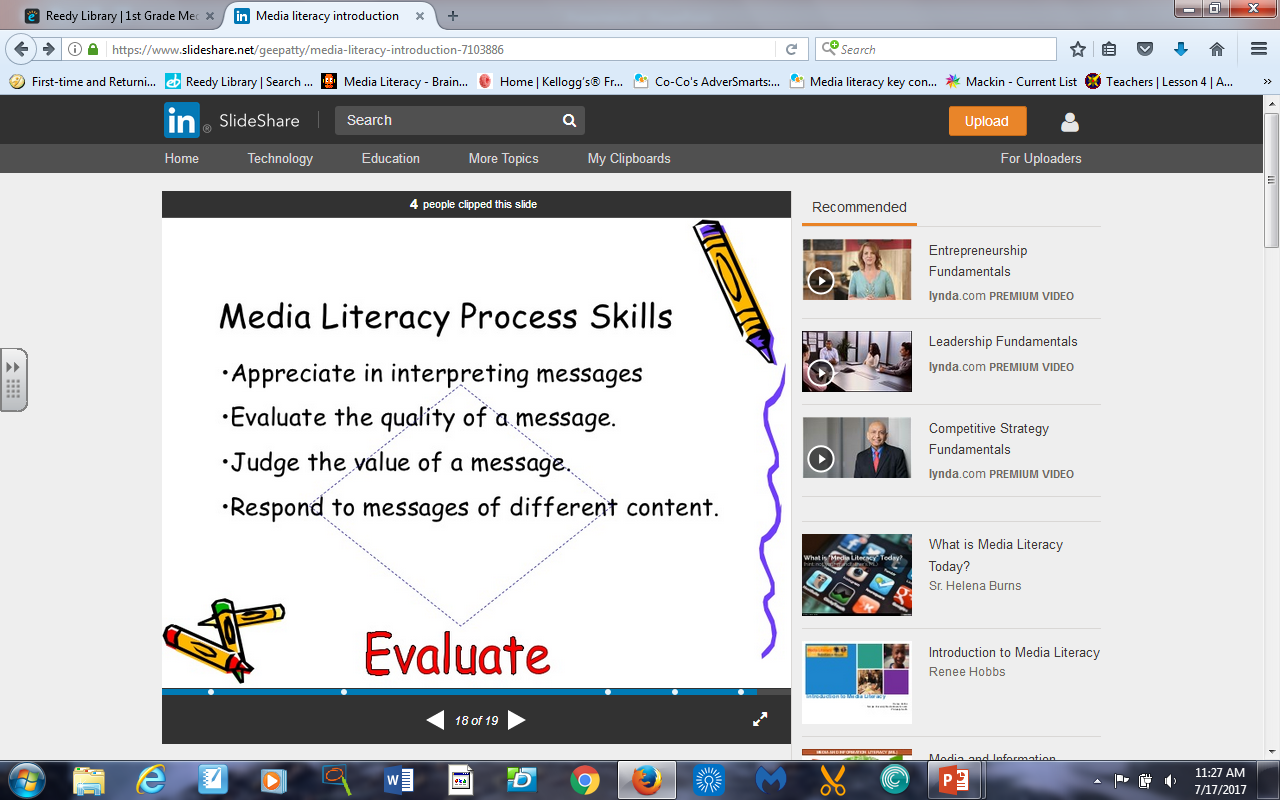 Media Literacy Process Skills:
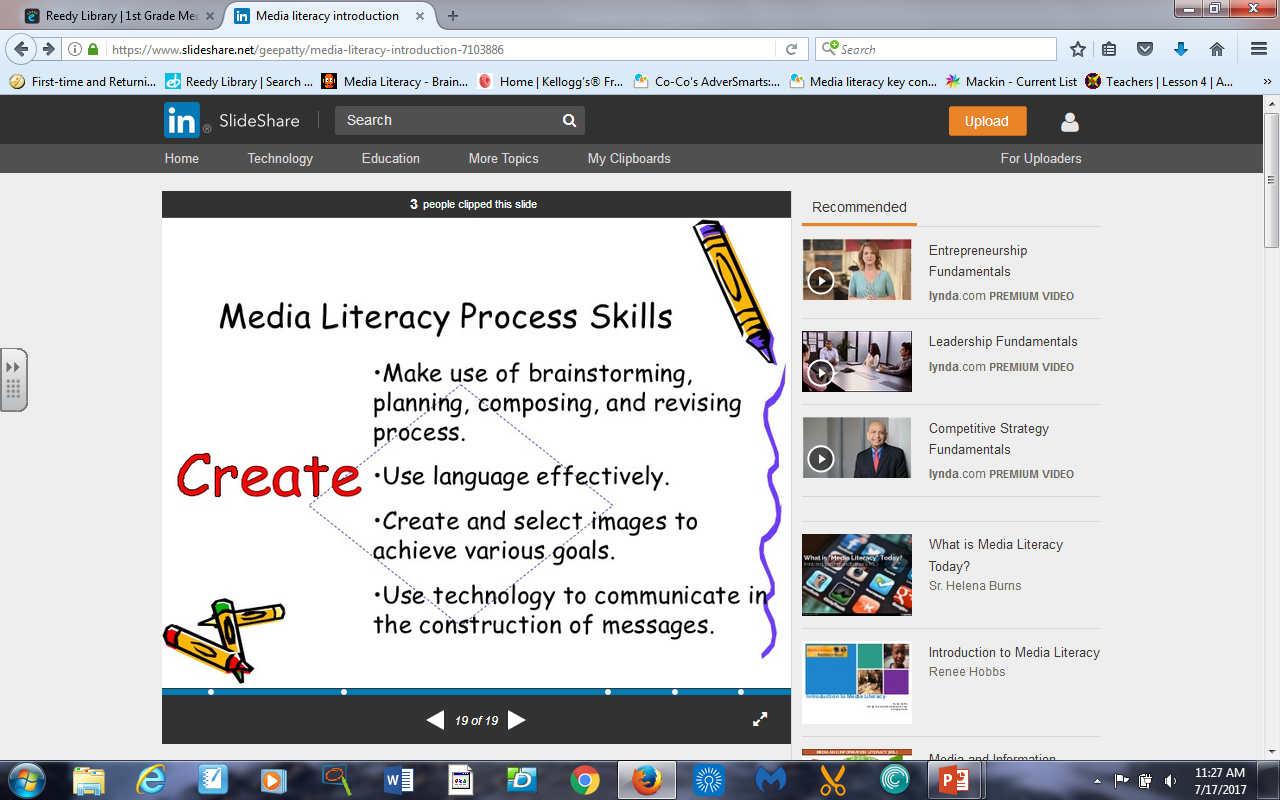 Tools used in Media
Images and pictures
Text and words
 Music and sound
Graphics 
Video
Interviews
Visual Tools
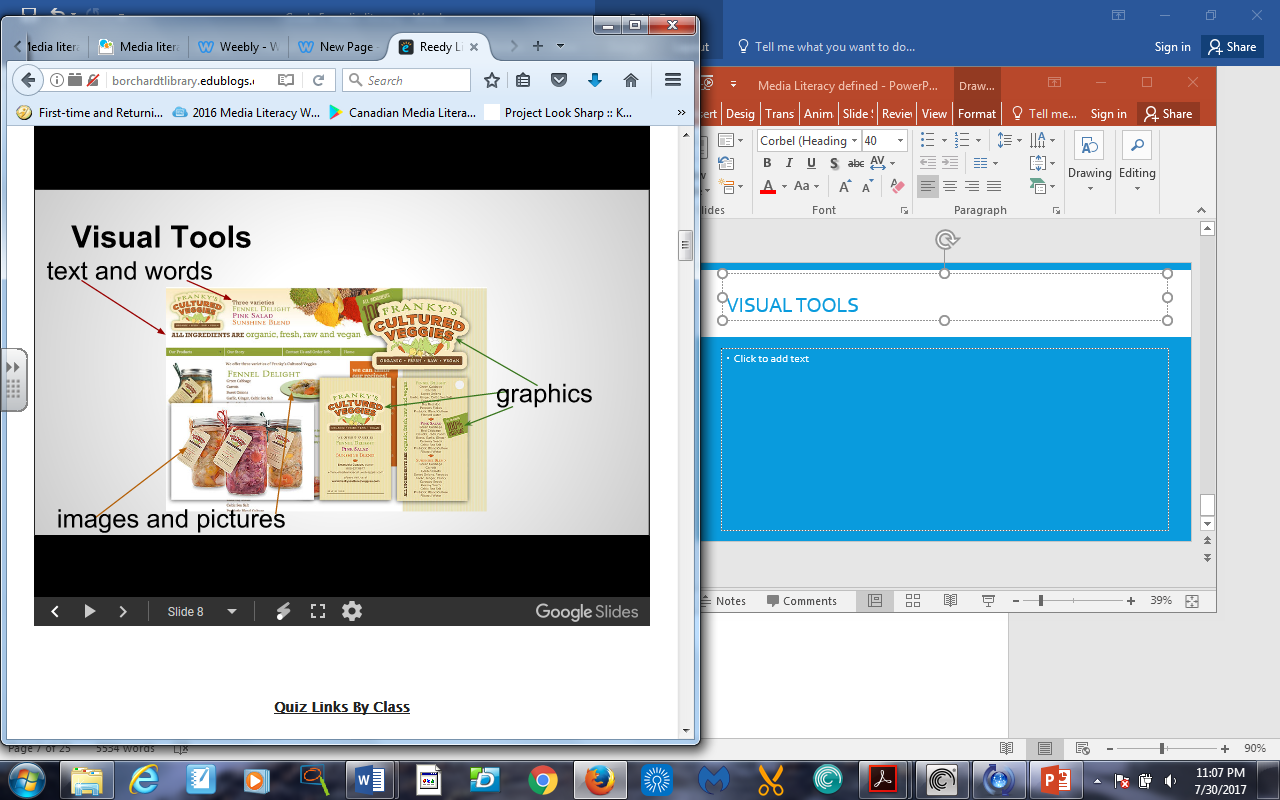 Question: 2
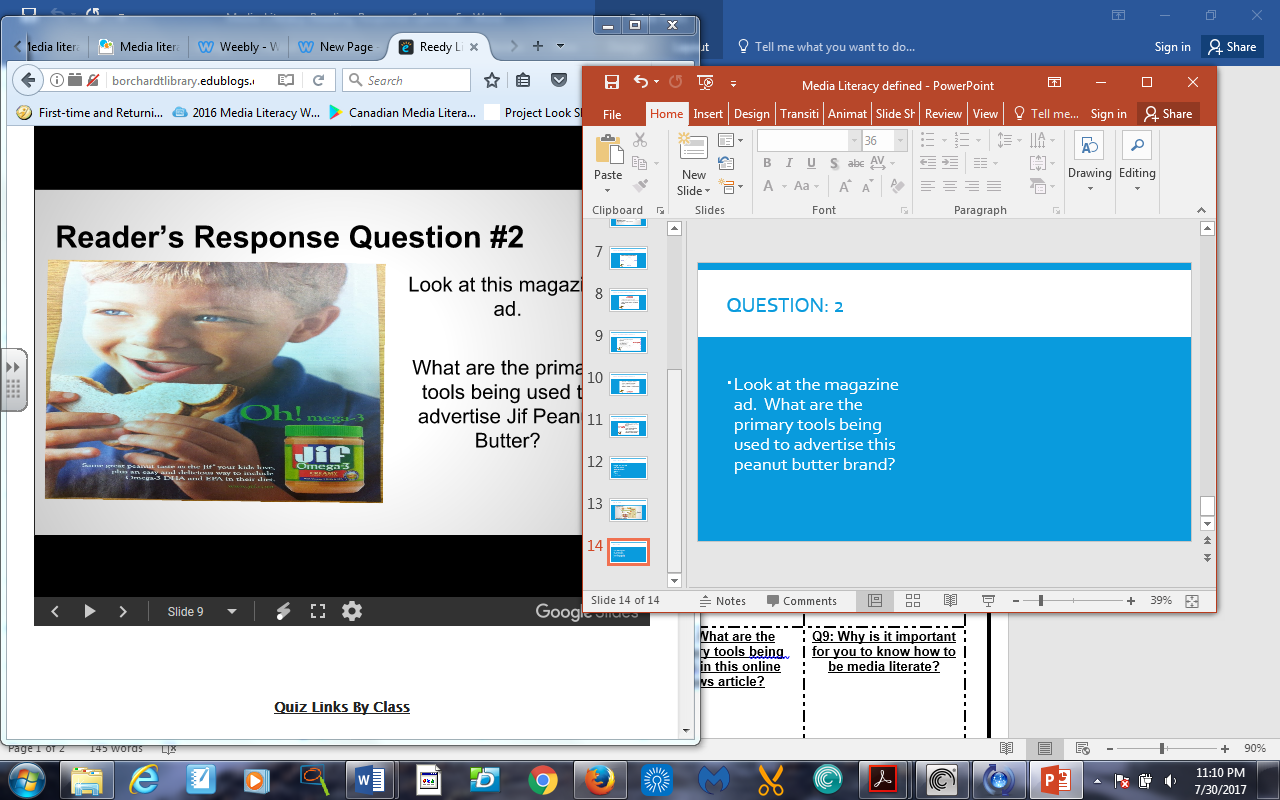 Look at the magazine ad.  What are the primary tools being used to advertise this peanut butter brand?
Question: 3
Watch this TV advertisement.  What are the primary tools being used to advertised Evain bottle water?
Question: 4
Watch this TV New segment.  What are  the primary tools being used in this TV news story?
Question: 5
Watch this documentary.
What are the primary tools being used in this documentary about Bill Gates?
Question: 6
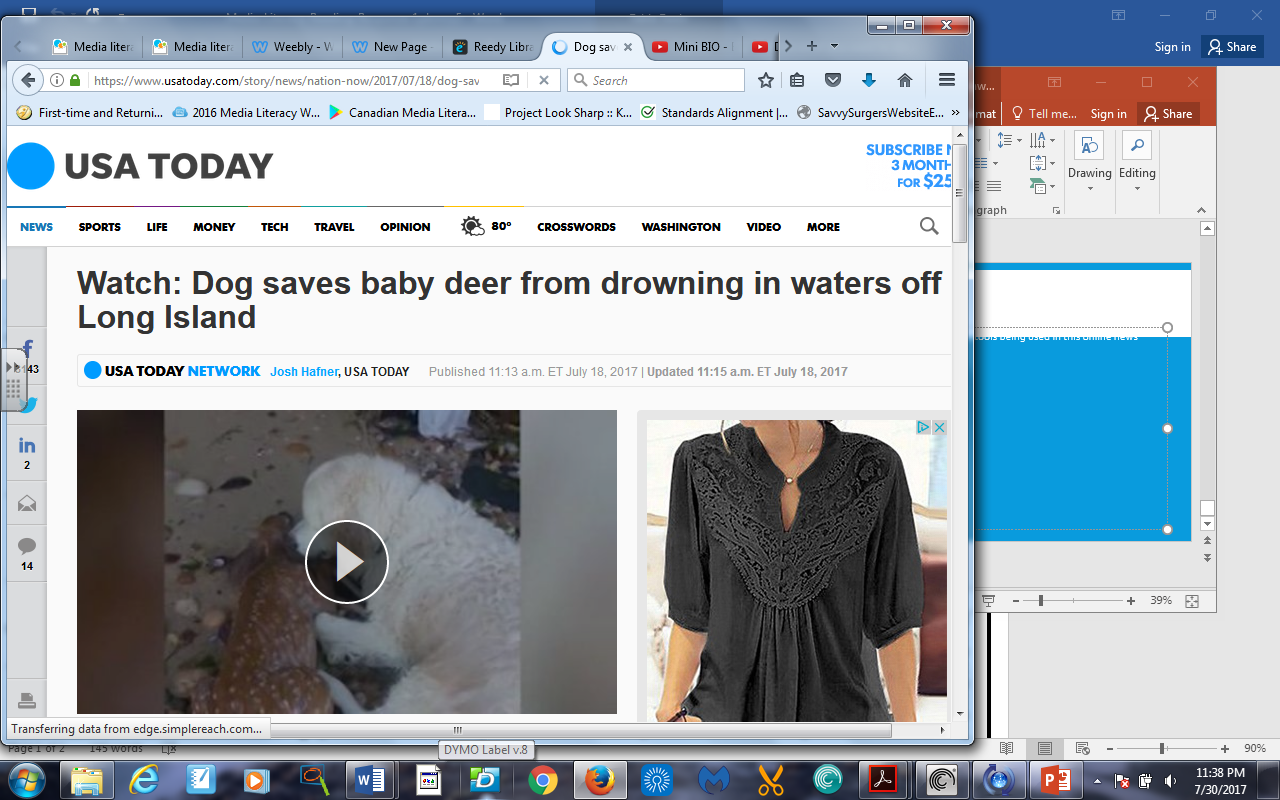 Read this online news article.  What are the primary tools being used in this online news article
https://www.usatoday.com/story/news/nation-now/2017/07/18/dog-saves-baby-deer-drowning-waters-off-long-island/487646001/
Question: 7
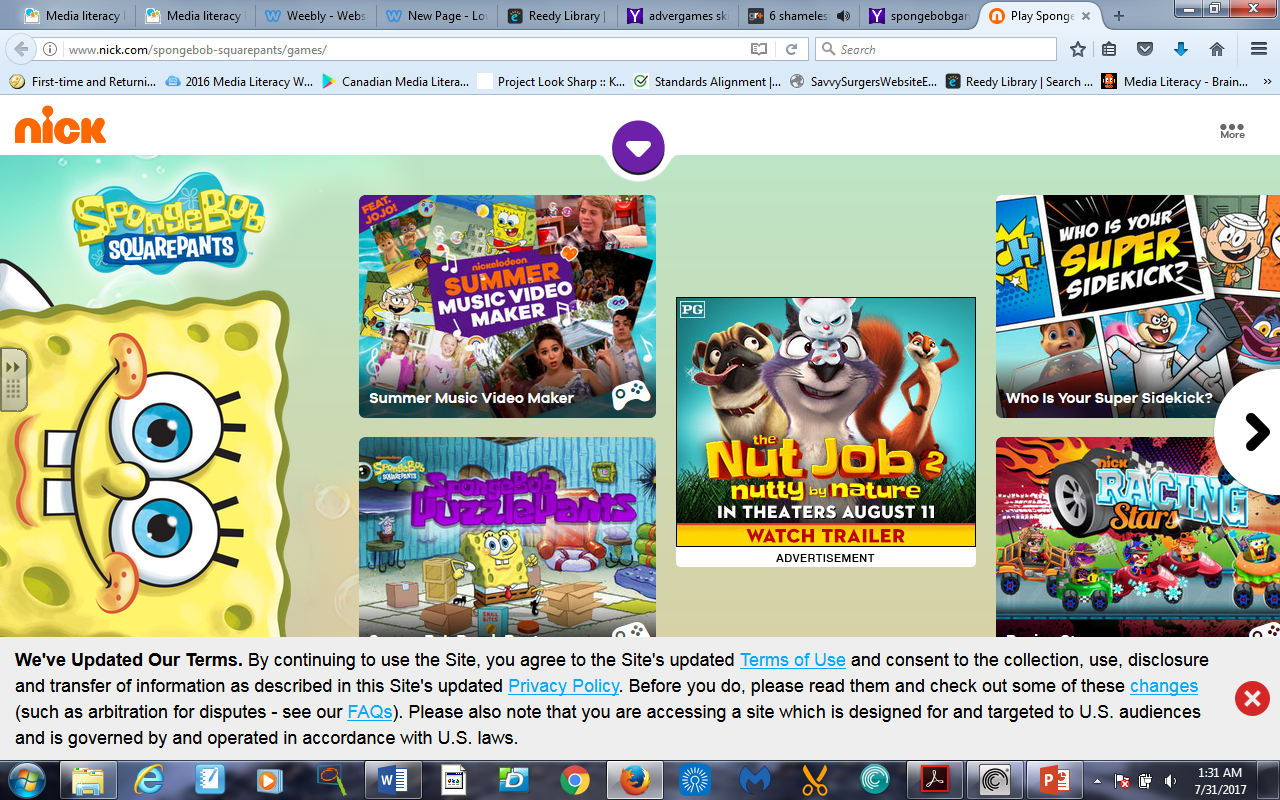 Look at this advergame website.
What are the primary tools being used in this on this site?
Question : 8
Look at the images of these two websites.  
Which one of these is a more formal venue for information?  Twitter or Grolier.Online?
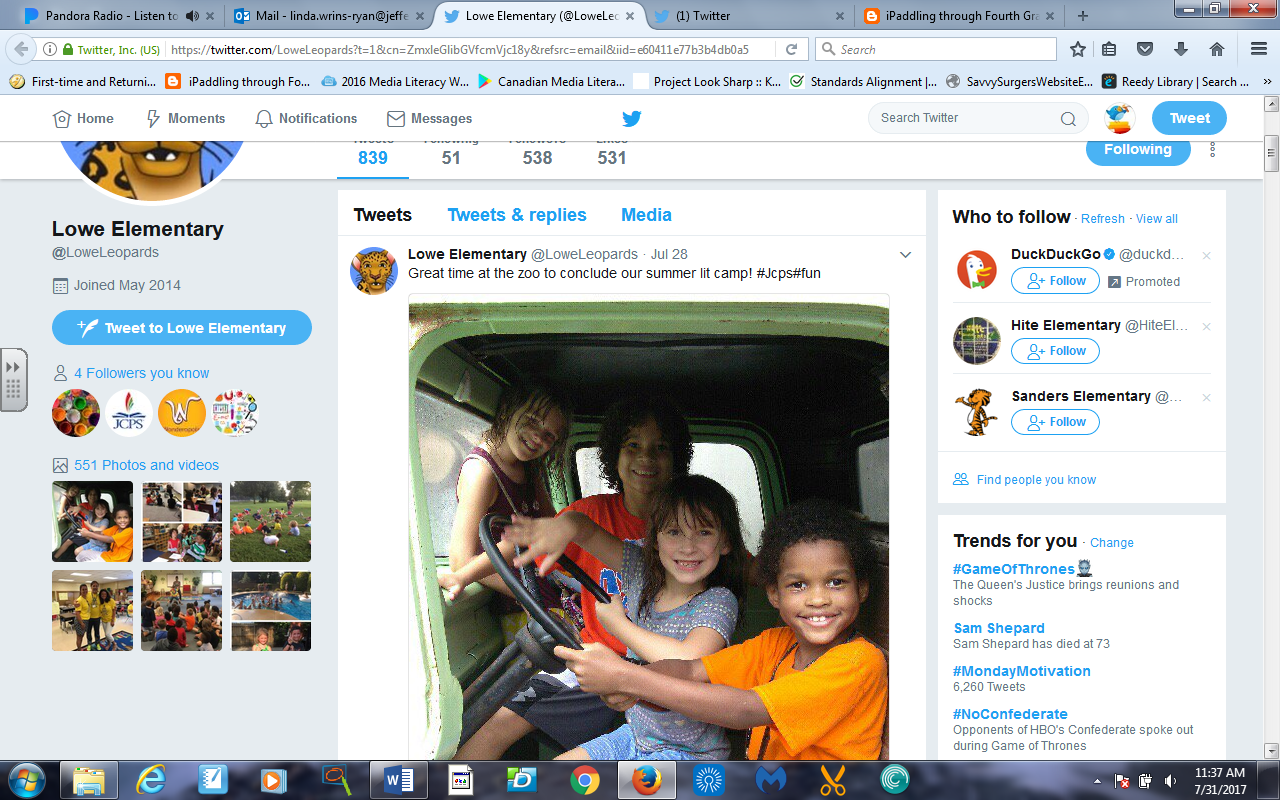 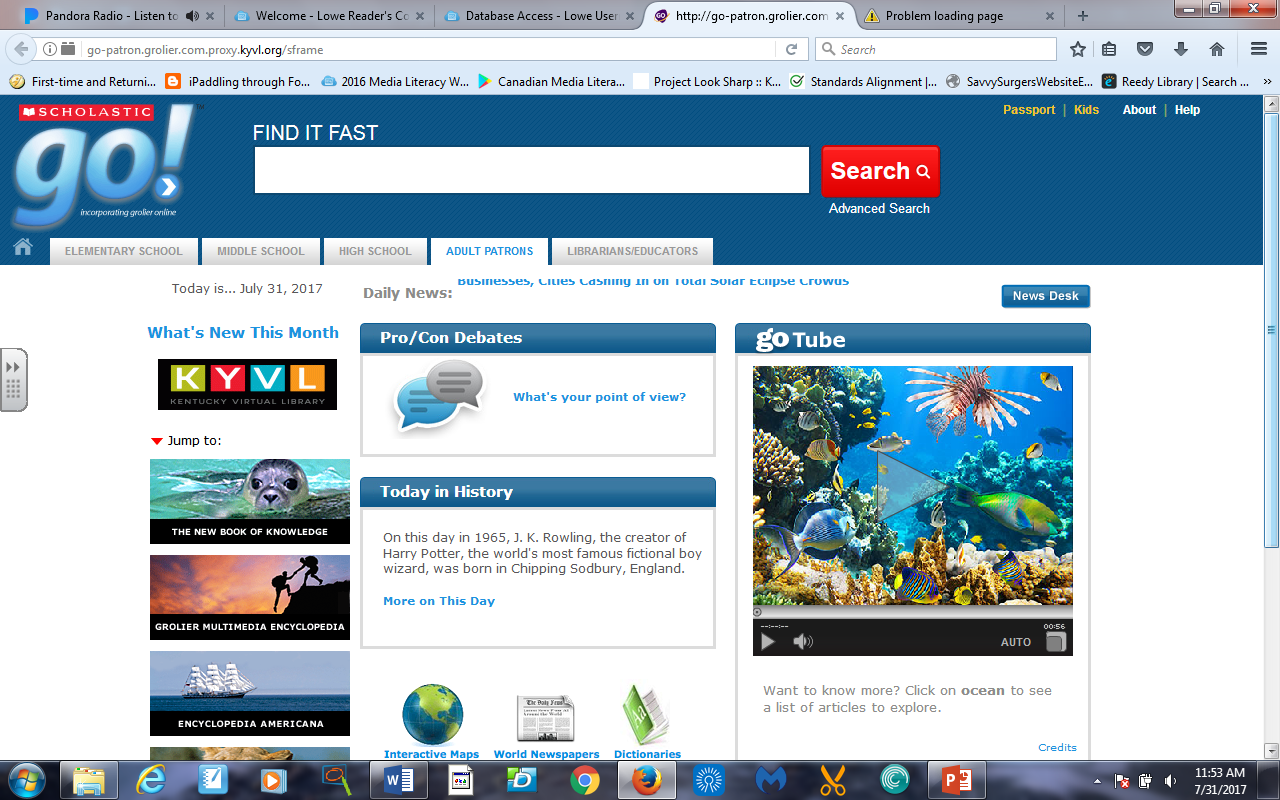 http://jcpsky.libguides.com/c.php?g=539294
Question: 9
Look at the images of these  two website:
Which on of these is a more formal venue for information? Origami Yoda blog or Courier Journal News website?
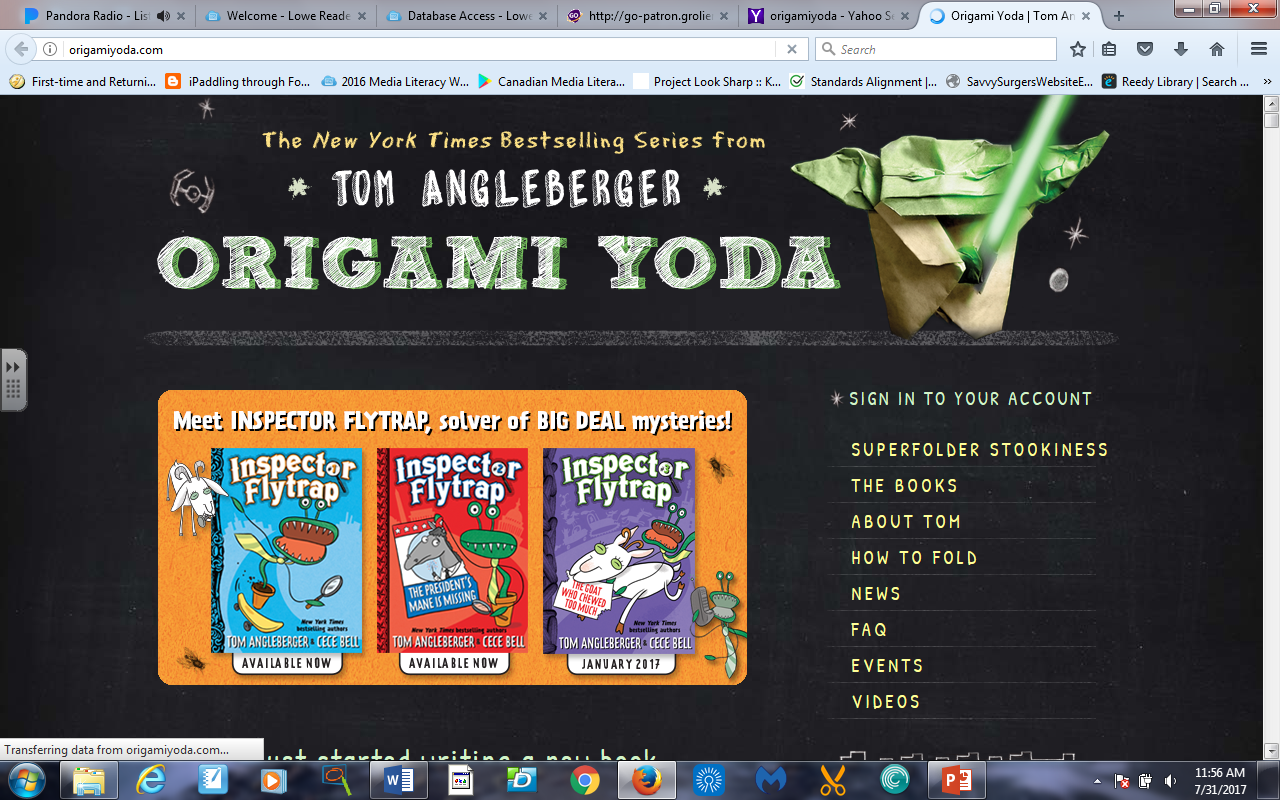 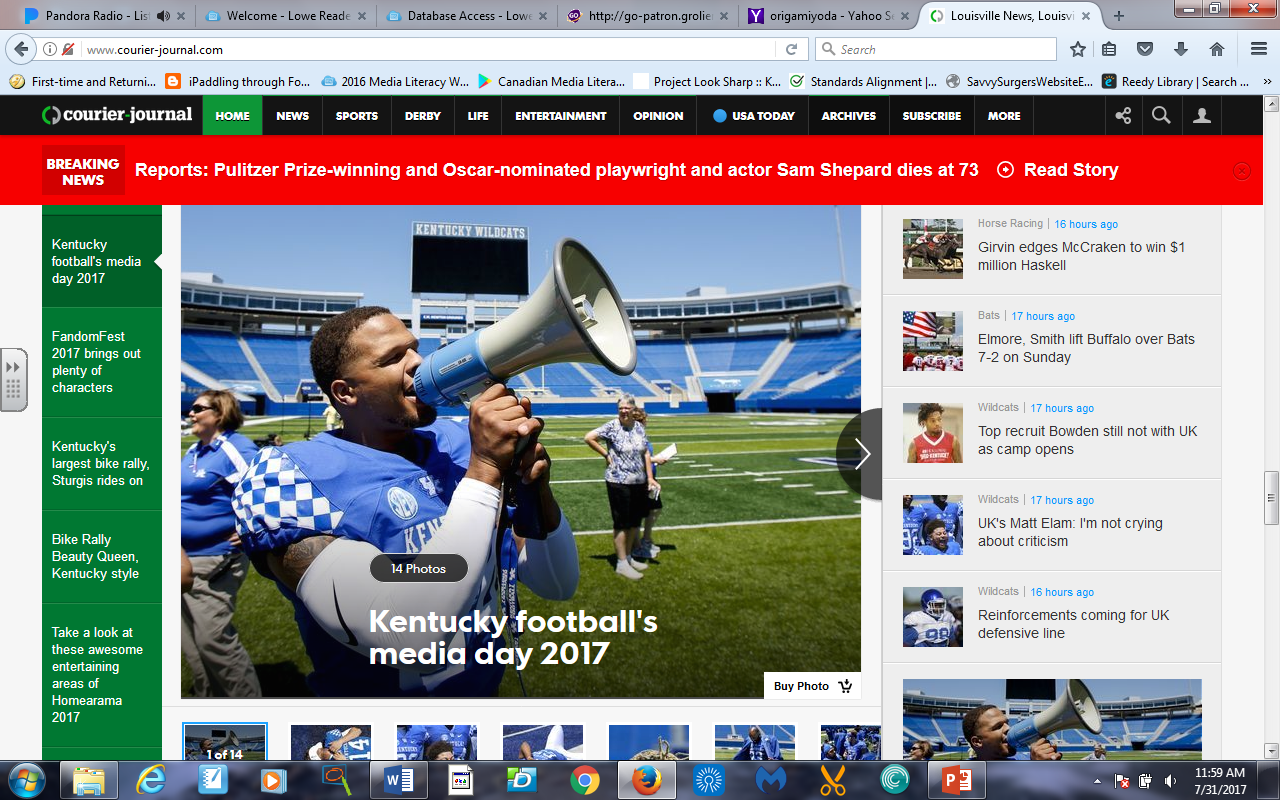 http://origamiyoda.com/
http://www.courier-journal.com/